Инопланетный папус – ловец метеоритов
Тихомиров Иван
Ермолович Николай
Зырянов Роман
Химический состав метеоритов. Наиболее распространенными химическими элементами в метеоритах являются: железо, никель, сера, магний, кремний, алюминий, кальций, и кислород
2
2022
Стоимость никеля5254.75
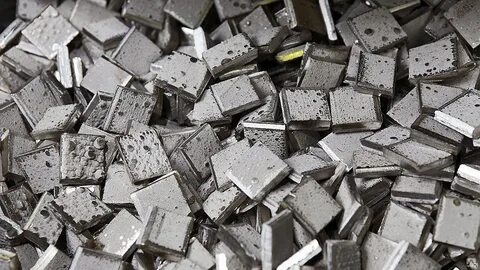 2022 г.
3
Метеорное тело входит в атмосферу Земли на скорости от 11, 2 до 72 км/с.
Мы предполагаем, что использование мощных магнитов в совокупности со скоростью движения самого робота способно замедлять метеориты и даже притягивать их. Именно эту идею мы положили в основу нашей конструкции робота ловца метеоритов.
2022 г.
4
Мы сделали робота который ловит метеориты
Мы сделали этого робота без инструкций, конструктив придумали самостоятельно. Сначала сделали гусеничный ход, потом добавили ему турбины и солнечные панели. Солнечные панели в уменьшенном варианте. В реальности длины каждой солнечной панели должна быть в 10 раз больше.
2022 г.
5
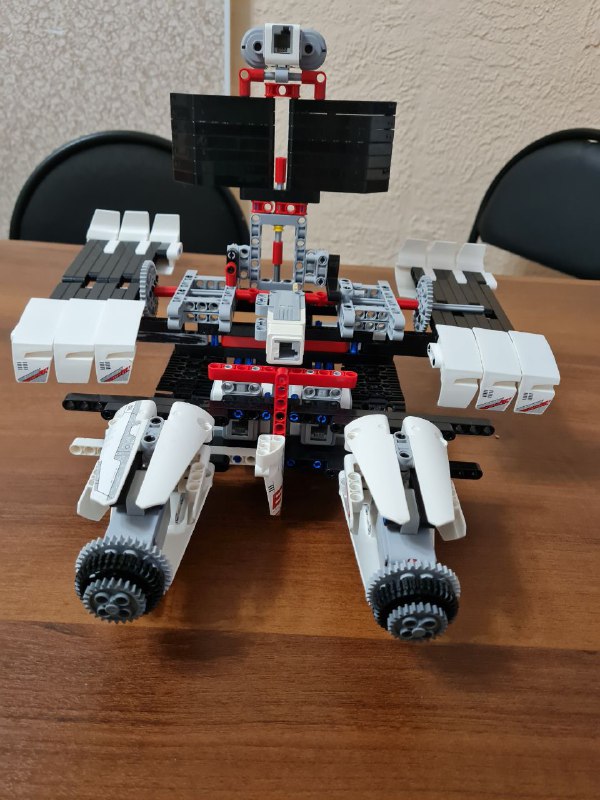 Конструктив робота состоит из комплектов датчиков моторов и механизмов
А именно из инфракрасного датчика на длинной оси, который имитирует радиолокационную установку. Инфракрасный датчик вращается и ищет метеорит.  Два больших сервомотора используются в ходовой части гусеничного хода _ для имитации движения робота в космосе. Два средних мотора стилизовано имитируют турбины, еще два средних мотора управляют солнечными панелями и радиолокационной установкой
2022 г.
6
Программа управления роботом
Должность
Вторник, 2 февраля 20XX г.
Образец текста нижнего колонтитула
7
Имя
Должность
Должность
Имя
Имя
Должность
Заключение
Наш робот может быть использован как уменьшенная модель для создания настоящего робота ловца метеоритов.
8
Спасибо
9